WCO Framework of Standards on Cross Border E-Commerce
UNSD Regional Workshop on the Future of International Merchandise Trade Statistics
9 November, 2020
(Ms.)Satoko KAGAWA
Technical Officer • Administrateur Technique
Procedures/Facilitation • Procédures/Facilitation
World Customs Organization
@ 2020 World Customs Organization (WCO)
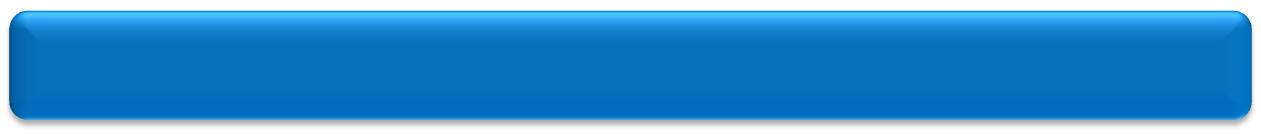 WCO Discussions on cross-border e-commerce
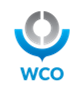 Multi-stakeholders

Cross- cutting issues    
Facilitation & control
Revenue collection

Collaborative solutions
Develop framework / recommendations / guidelines

 “E-commerce Package”

Collection and dissemination of Members’ practices and initiatives
Working Group on 
E- Commerce
Since September 2016, ECWG held six meetings, one face-to-face meeting with several sub-group meetings and reported the results to the Permanent Technical Committee, the Enforcement Committee and the Policy Commission.
2
www.wcoomd.org
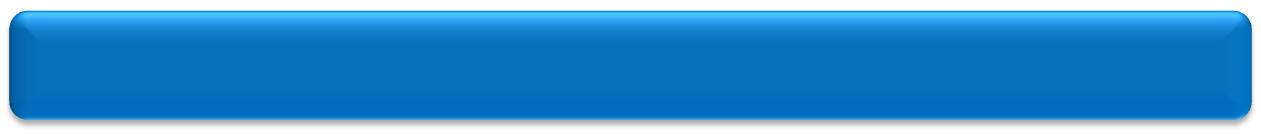 Essential elements of e-Commerce
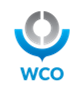 Essential elements to consider in the definition of e-Commerce under the Framework
Online ordering, sale, communication and, if applicable, payment, 
Cross-border transactions/shipments, 
Physical (tangible) goods, and 
Destined to consumer/buyer (commercial and non-commercial)
The Framework sets standards mainly for B2C and C2C transactions. However, it is encouraged to apply the same principles and standards to Business-to-Business (B2B) transactions.
Key characteristics of e-commerce cross border transactions
Time-sensitive goods flow
High volumes of small packages
Participation of unknown players
Return/refund processes required
3
www.wcoomd.org
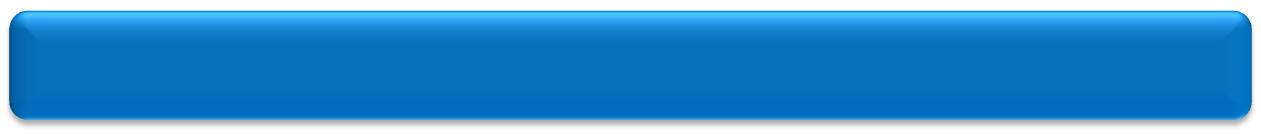 WCO Discussions on cross-border e-commerce
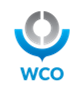 -Finalizing outstanding work (three Annexes)*
- Tools supporting the implementation of the FoS
- Framework of Standards on Cross-Border E-Commerce 
(E-commerce FoS) 
-Immediate Release Guidelines (revised)
-Working Group on E-commerce was established
4
www.wcoomd.org
[Speaker Notes: 1．WCOにおけるE-Commerceの議論の経緯　- 電子商取引に関する作業部会

2016年７月　電子商取引に関する作業部会の設立
2017年12月　WCO　Luxor Resolution/WTOへのコミュニケ
2018年6月　E-commerce FoS （基準の枠組み）の新規策定、及びImmediate Release Guidelines (即時通関ガイドライン）の改正及び両者の政策委員会での採択
2019年6月　FOSに関連するサポートツールの合意及び採択
2020年12月　残りの３つの附属書などの合意及び採択予定（2020年６月常設技術委員会で採択済、今後政策委員会で最終採択予定）

＜2020年６月常設技術委員会で採択された文書＞
電子商取引に関するデータセットにかかる附属書
歳入確保アプロ―チにかかる附属書
E-commerceに関連する者にかかる役割と責任にかかる附属書

FOSの履行及びキャパビルプラン
Key performance Indicator 
FOSの見直しメカニズムにかかる文書（年次レビュー（２つの附属書）及び４年ごとの定期レビュー）
E-Commerceにかかるケーススタディコンペディウム]
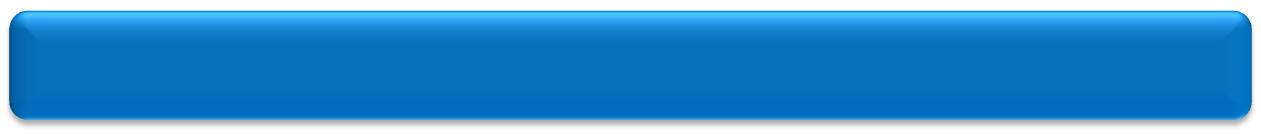 WCO “E-Commerce Package”
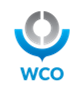 http://www.wcoomd.org/en/topics/facilitation/instrument-and-tools/frameworks-of-standards/ecommerce.aspx
Framework of Standards on Cross-Border E-Commerce (E-commerce FoS) (June 2018)
Tools supporting the implementation of the E-Commerce FoS
Resolution of the Policy Commission on the Guiding Principles for Cross border E-commerce (Luxor, December 2017)

Resolution of the Customs Co-operation Council on the Framework of Standards on Cross-Border E-Commerce (June 2018)

WCO Study Report on E-commerce (March 2017)

Compendium of Case Studies on E-Commerce *

Key Performance Indicators (KPIs) for the E-com FoS
Technical Specifications and related documents (June 2019)
Definitions
E-commerce Business Models
E-commerce Flow Charts
Implementation Strategy, Action Plan 
and Capacity Building Mechanism
Reference Datasets for E-Commerce*
Revenue Collection Approaches*
E-Commerce Stakeholders*
*Note: These documents will be submitted to December 2020 Policy Commission for endorsement.
5
www.wcoomd.org
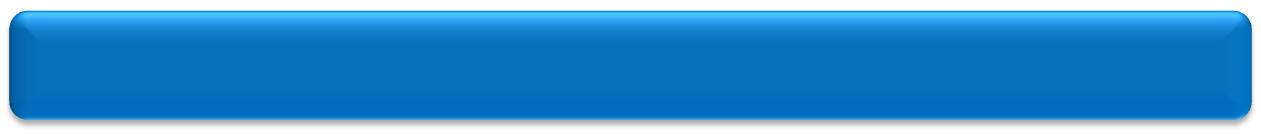 15 Standards of E-commerce FoS
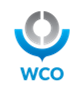 • Safety and Security
Standard 9: Prevention of Fraud and Illicit Trade
Standard 10: Inter-Agency Cooperation and Information Sharing
Standard 15: Explore Technological Developments and Innovation
• Advance Electronic Data and Risk Management
Standard 1: Legal Framework for AED
Standard 2: Use of International Standards for AED
Standard 3: Risk Management
Standard 4: Use of Non-Intrusive Inspection Technologies and Data Analytics
• Facilitation and Simplification of Procedures
Standard 5: Simplified Clearance Procedures
• Partnership
Standard 6: : Authorized Economic Operator (AEO) Standard 11: Public-Private Partnerships
Standard 12: International Cooperation
Standard 13: Communication, Public Awareness and Outreach 
• Measurement and analysis
Standard 14: Mechanism of Measurement
• Fair and Efficient Revenue Collection
Standard 7: Models of Revenue Collection and offer electronic payment options
Standard 8: De Minimis
6
www.wcoomd.org
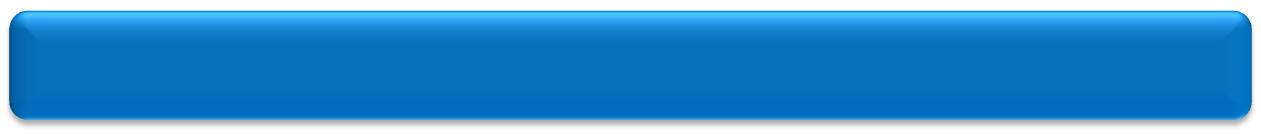 Advance Electronic Data and Risk Management
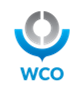 • Advance Electronic Data and Risk Management
Standard 1: Legal Framework for AED
Standard 2: Use of International Standards for AED
Standard 3: Risk Management
Standard 4: Use of Non-Intrusive Inspection Technologies and Data Analytics
• Facilitation and Simplification of Procedures
Standard 5: Simplified Clearance Procedures
Issues of Advance Electronic Data
Timing (pre-departure, pre arrival, importation)
Data elements（transaction data, payment data, logistic data）
Mandatory Submission VS Voluntary Data
Standard 1: Legal Framework for Advance Electronic Data 
A legal and regulatory framework should be established for requiring advance electronic exchange of data between relevant parties involved in the E-Commerce supply chain, and Customs administrations and other relevant government agencies to enhance facilitation and control measures, taking into account applicable laws, inter alia, those related
Standard 5: Simplified Clearance Procedures 
Customs administrations, working in coordination with other relevant government agencies as appropriate, should establish and maintain simplified clearance formalities/procedures utilizing pre-arrival processing and risk assessment of cross border E-Commerce shipments, and procedures for immediate release of low-risk shipments on arrival or departure. Simplified clearance formalities/procedures should include, as appropriate, an account-based system for collecting duties and/or taxes and handling return shipments.
7
www.wcoomd.org
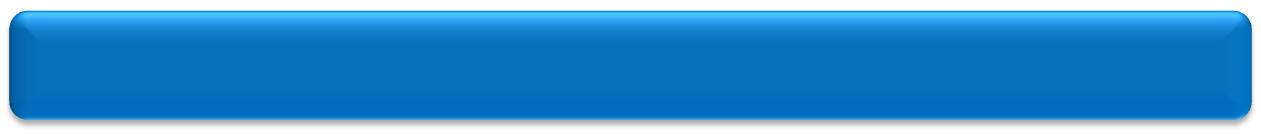 Safety and Security
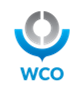 • Safety and Security
Standard 9: Prevention of Fraud and Illicit Trade
Standard 10: Inter-Agency Cooperation and Information Sharing
Standard 15: Explore Technological Developments and Innovation
Issues for safety and Security
Cargo inspection with Non Intrusive Inspection Equipment
Link between Scanned Image and AEI data
Use of AI、Blockchain
Customs to Customs cooperation
Use of information in websites
Standard 9: Prevention of Fraud and Illicit Trade 
Customs administrations should work with other relevant government agencies to establish procedures for analysis and investigations of illicit cross-border ECommerce activities with a view to prevent and detect fraud, deter the misuse of ECommerce channels and disrupt illicit flows.
Standard 15: Explore Technological Developments and Innovation 
Customs administrations in collaboration with other relevant government agencies, the private sector and academia, should explore innovative technological developments and consider whether these developments can contribute to more effective and efficient control and facilitation of cross-border E-Commerce
8
www.wcoomd.org
4．WCO加盟国におけるE-Commerceの実施例
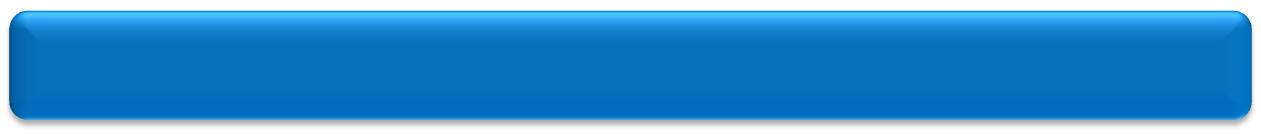 Case Studies (公正かつ効率的な歳入確保）
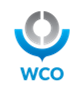 Standard 7: Models of Revenue Collection 
Customs administrations, working with appropriate agencies or Ministries, should consider applying, as appropriate, various types of models of revenue collection (e.g., vendor, intermediary, buyer or consumer, etc.) for duties and/or taxes. In order to ensure the revenue collection, Customs administrations should offer electronic payment options, provide relevant information online, allow for flexible payment types and ensure fairness and transparency in its processes. Models that are applied should be effective, efficient, scalable, and flexible, supporting various business models and contributing to a level playing field for and among the various ECommerce stakeholders.
• Fair and Efficient Revenue Collection
Standard 7: Models of Revenue Collection and offer electronic payment options
Standard 8: De Minimis
Revenue collection models based on OECD model
Seller/Vendor based collection
Intermediary based collection
Buyer/Consumer based collection
Variant and hybrid Approaches to collection
9
www.wcoomd.org
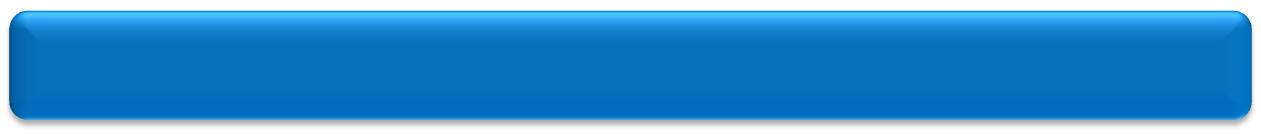 Partnership, Measurement and Analysis
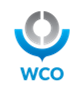 Standard 11: Public-Private Partnerships 
Customs administrations should establish and strengthen cooperation partnerships with E-Commerce stakeholders to develop and enhance communication, coordination and collaboration, with an aim to optimize compliance and facilitation.
Standard 14: Mechanism of Measurement 
Customs administrations should work with relevant government agencies in close cooperation with E-Commerce stakeholders to accurately capture, measure, analyse and publish cross-border E-Commerce statistics in accordance with international statistical standards and national policy, for informed decision making.
• Partnership
Standard 6: : Authorized Economic Operator (AEO) Standard 11: Public-Private Partnerships
Standard 12: International Cooperation
Standard 13: Communication, Public Awareness and Outreach 
• Measurement and analysis
Standard 14: Mechanism of Measurement
Partnership
Applying AEO concept
Information from the private sector on illegal activities （IPR etc.）
10
www.wcoomd.org
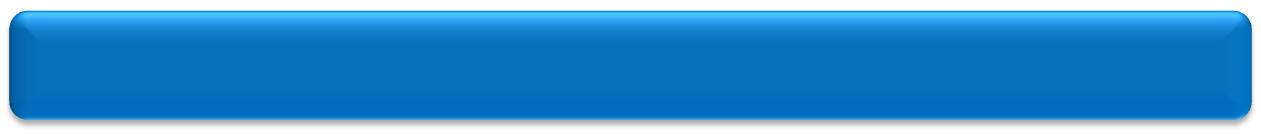 Next steps on cross-border e-commerce
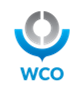 FY 2021/2022
FY 2022/2023
FY 2020/2021
February 
2020
April
2020
June
2020
(Spring)
2021
(Spring)
2022
(August) 
2020
(December)
2020
(Autumn)
2021
(Spring)
2023
(Autumn)
2022
PC
/Council
ECWG
PTC
PTC
PC
PTC
PTC
PTC
PTC
Annual review of annexes
Finalizing outstanding work
 by 2020 June
Periodic review of the FoS
National 
workshops
Accreditation 
workshop
Regional 
workshops
*Subject to financial resources
11
www.wcoomd.org
[Speaker Notes: The June 2020 PTC agreed on the capacity building plan on e-commerce. Following that, the Secretariat conducted Online Accreditation Workshop from 31 August till 7 September 2020. Twelve candidates from five of the WCO regions were invited to attend the Online Accreditation Workshop from 31 August till 7 September 2020.

After completing the Online Accreditation Workshop, during financial year 2020/2021, the Secretariat is planning to organize several regional workshops on E-Commerce, utilizing pre-accredited experts. The delivery of these regional workshops will be subject to resource availability. Regional workshops could be used mainly to sensitize Members about the E-Commerce FoS and the steps for its implementation. The workshops could also be used as training for experts/trainers from participating countries. Afterwards, national workshops could be held, focusing on building sustainable capacity and ownership of the modernization and reform process in each country.

AU-NZ : E-commerce ‘Greenlane’ Trial
China : New cross border ecommerce model pilot project based on bonded warehouse
EU: Import One Stop Shop (IOSS)  for VAT registration and collection and simplified electronic Customs procedures with safety & security data
UK: Cooperation with online marketplaces (JSL: Joint and Several Liability) 
US: Section 321 Pilot on Data elements etc.]
Thank you. 
Questions?
(Ms.)Satoko KAGAWA
Technical Officer • Administrateur Technique
Procedures/Facilitation • Procédures/Facilitation

T: +32 (0)2 209 9657 / satoko.kagawa@wcoomd.org
Rue du Marché 30, B-1210, Brussels, Belgium

World Customs Organization
Organisation mondiale des douanes
Borders divide, Customs connects
Les frontières séparent, les douanes rapprochent